ПОРЯДОК ПРОВЕДЕНИЯ ГОСУДАРСТВЕННОЙ ИТОГОВОЙ АТТЕСТАЦИИ ПО ПРОГРАММАМ ОСНОВНОГО ОБЩЕГО ОБРАЗОВАНИЯ В 2023 ГОДУ Гурьева О.В., главный специалист комитета образованияадминистрации городского округа «Город Чита»30 ноября 2022 г.
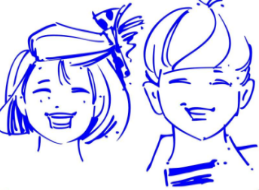 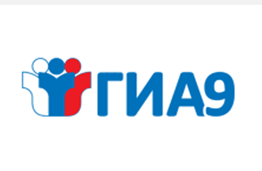 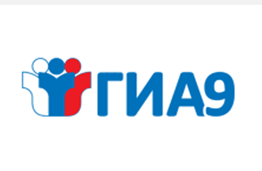 СЛОВАРЬ ГИА
ГИА – государственная итоговая аттестация;
    ОГЭ – основной государственный экзамен;
    ГЭК – государственная экзаменационная комиссия; 
    ПК – предметные комиссии, КК – конфликтная комиссия; 
    КИМ – контрольно-измерительные материалы; 
    ППЭ – пункт проведения экзамена; 
    ИС – итоговое собеседование; 
    Апелляция – процедура обжалования.
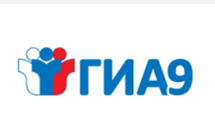 Основные нормативно-правовые документы
Закон № 273-ФЗ «Об образовании в РФ» от 29.12.2012 г.(ст. 53,19,30);
 Приказ Министерства просвещения РФ и Федеральной службы по надзору в сфере образования и науки от 07.11.2018 г.  № 189/1513 «Об утверждении Порядка проведения государственной итоговой аттестации по образовательным программам основного общего образования».
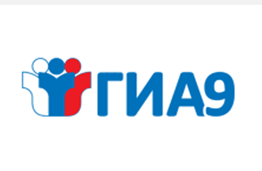 ДОПУСК К ГИА
К ГИА допускаются обучающиеся (экстерны), не имеющие академической задолженности и в полном объеме выполнившие учебный план или индивидуальный учебный план (имеющие годовые отметки по всем учебным предметам учебного плана не ниже удовлетворительной).
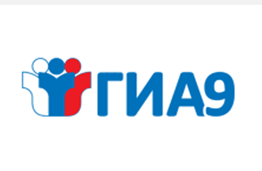 Какие экзамены включает в себя ГИА-9 в 2023 году?
2022/2023
Итоговое собеседование по русскому языку (КАК ДОПУСК К ГИА)
Обязательные предметы:
русский язык
математика
+ 2 предмета по выбору 
(физика, химия, биология, история, география, информатика и ИКТ, иностранные языки, обществознание, литература) 
Общее количество экзаменов  не должно превышать 4-х
Аттестат = успешные результаты ГИА по всем 4-м предметам
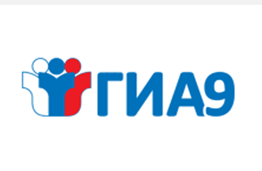 Итоговое собеседование по русскому языку
Итоговое собеседование  (ИС) по русскому языку проводится для обучающихся, экстернов в своих общеобразовательных организациях во вторую среду февраля по текстам, темам и заданиям, сформированным по часовым поясам Федеральной службой по надзору в сфере образования и науки (далее – Рособрнадзор). 
        Для участия в ИС по русскому языку обучающиеся подают заявления в образовательные организации, в которых обучающиеся осваивают образовательные программы основного общего образования, а экстерны – в образовательную организацию по выбору экстерна. 
        Указанные заявления подаются не позднее чем за две недели до начала проведения ИС по русскому языку. 
         ИС по русскому языку проводится в образовательных организациях и (или) в местах, определенных ОИВ
Какие задания включает ИС?
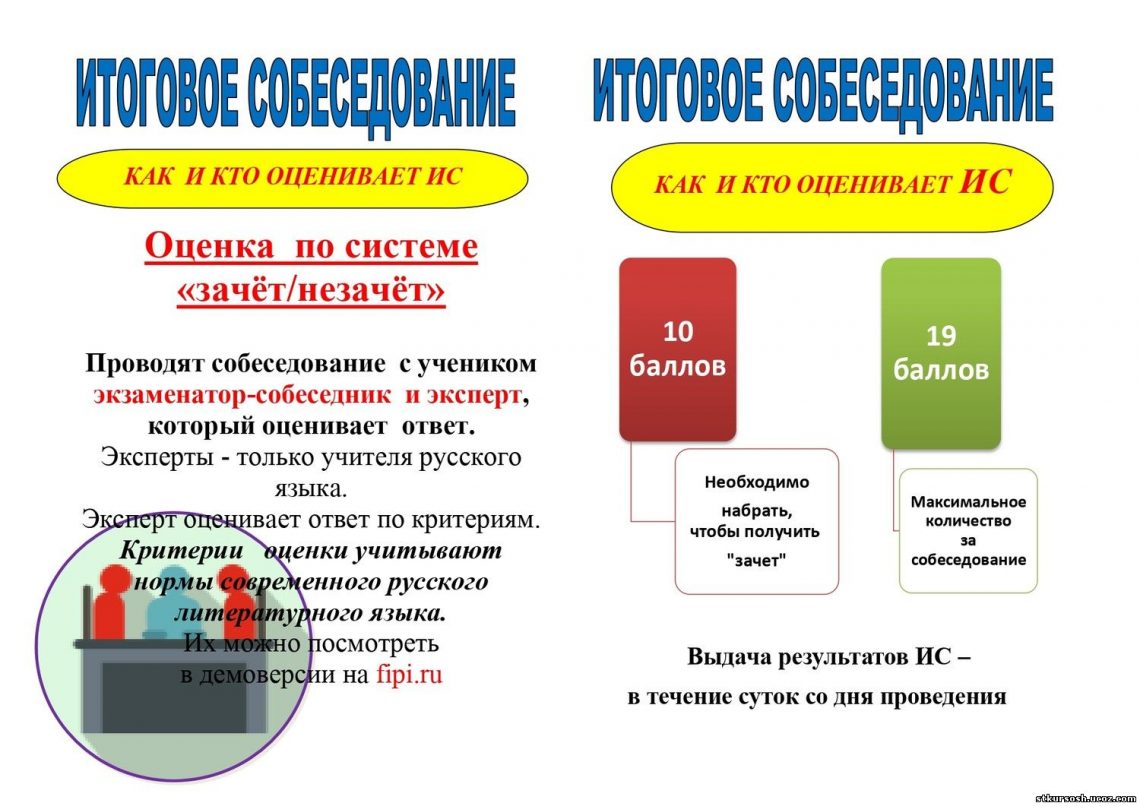 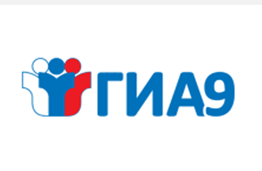 ЭТАПЫ ГИА-9
выделены три периода для сдачи ГИА-9: 
досрочный (с 21 апреля по 16 мая); 
    основной (с 20 мая по 1 июля); 
осенняя пересдача (с 4 по 15 сентября).
Какие формы проведения ГИА-9?
ОСНОВНОЙ ГОСУДАРСТВЕННЫЙ ЭКЗАМЕН
ГОСУДАРСТВЕННЫЙ ВЫПУСКНОЙ ЭКЗАМЕН
КОНТРОЛЬНО-ИЗМЕРИТЕЛЬНЫЕ МАТЕРИАЛЫ
ПИСЬМЕННЫЙ  И УСТНЫЙ ЭКЗАМЕН 
С ИСПОЛЬЗОВАНИЕМ ТЕКСТОВ, ЗАДАНИЙ, ТЕМ, БИЛЕТОВ
УЧАСТНИКИ:
ОБУЧАЮЩИЕСЯ, ИМЕЮЩИЕ   
 ГОДОВЫЕ ОТМЕТКИ ПО ВСЕМ УЧЕБНЫМ ПРЕДМЕТАМ УЧЕБНОГО ПЛАНА ЗА 9 КЛАСС НЕ НИЖЕ «3»
УЧАСТНИКИ:
ОБУЧАЮЩИЕСЯ С ОГРАНИЧЕННЫМИ ВОЗМОЖНОСТЯМИ ЗДОРОВЬЯ, ДЕТИ-ИНВАЛИДЫ, ИМЕЮЩИЕ ГОДОВЫЕ ОТМЕТКИ ПО ВСЕМ УЧЕБНЫМ ПРЕДМЕТАМ УЧЕБНОГО ПЛАНА ЗА 9 КЛАСС НЕ НИЖЕ «3»
Для обучающихся с ОВЗ, детей-инвалидов, количество экзаменов по их желанию может быть сокращено до двух обязательных экзаменов по русскому языку и математике.
    Для указанных категорий обучающихся продолжительность экзамена может увеличиваться на 1,5 часа (раздел «Говорение» ОГЭ по иностранным языкам – на 30 минут)
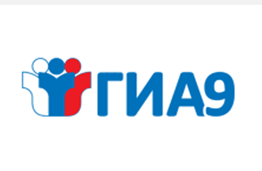 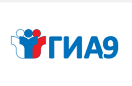 КАКОВЫ ПРАВИЛА ПРОВЕДЕНИЯ ГИА?
Продолжительность экзаменов в 2023 году
Какими средствами обучения можно пользоваться при проведении ОГЭ?
Шкала перевода балла в отметку 2023 год (проект)
НА ФЕДЕРАЛЬНОМ УРОВНЕ
Как осуществляется проверка и оценивание экзаменационных работ?
Записи в черновиках не проверяются.
Экзаменационные работы проверяются 2 экспертами.
Обработка и проверка экзаменационных работ занимает не более 10 дней.
Утверждение результатов ГИА осуществляется в течение 1 рабочего дня с момента получения результатов проверки экзаменационных работ.
Ознакомление обучающихся с полученными результатами ГИА по учебному предмету осуществляется не позднее 3 дней со дня их утверждения ГЭК.
Результаты ГИА признаются удовлетворительными в случае, если обучающийся по всем 4-м учебным предметам набрал минимальное количество баллов
Каков порядок подачи апелляции?
О НАРУШЕНИИ ПОРЯДКА ПРОВЕДЕНИЯ ГИА
О НЕСОГЛАСИИ С ВЫСТАВЛЕННЫМИ БАЛЛАМИ
В ДЕНЬ ПРОВЕДЕНИЯ ЭКЗАМЕНА, НЕ ПОКИДАЯ ППЭ !!!
В ТЕЧЕНИЕ 2 РАБОЧИХ ДНЕЙ СО ДНЯ ОБЪЯВЛЕНИЯ РЕЗУЛЬТАТОВ
ЧЛЕН ГЭК
ДИРЕКТОР ШКОЛЫ
КОНФЛИКТНАЯ КОМИССИЯ В ТЕЧЕНИЕ 2 РАБОЧИХ ДНЕЙ
КОНФЛИКТНАЯ КОМИССИЯ В ТЕЧЕНИЕ 4 РАБОЧИХ ДНЕЙ
РЕШЕНИЯ:
УДОВЛЕТВОРЕНИЕ И АНУЛИРОВАНИЕ РЕЗУЛЬТАТОВ, ВОЗМОЖНОСТЬ СДАЧИ ЭКЗАМЕНА В ДРУГОЙ ДЕНЬ
ОТКЛОНЕНИЕ АППЕЛЯЦИИ
РЕШЕНИЯ:
ОТКЛОНЕНИЕ АППЕЛЯЦИИ И СОХРАНЕНИЕ БАЛЛОВ
УДОВЛЕТВОРЕНИЕ АПЕЛЛЯЦИИ И ВЫСТАВЛЕНИЕ ДРУГИХ БАЛЛОВ
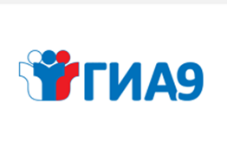 Кто допускается к сдаче ГИА повторно в текущем учебном году?
получившие на ГИА неудовлетворительный результат по двум учебным предметам; 
    не явившиеся на экзамены по уважительным причинам (подтверждается документально);
     не завершившие выполнение экзаменационной работы по уважительным причинам (подтверждается документально);
     результаты которых были аннулированы в случае выявлении фактов нарушений
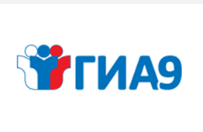 КИМ 2023 года
    С 2020 года в экзаменационные модели ОГЭ внесены соответствующие коррективы -   все подготовлены на основе ФГОС основного общего образования, при этом обеспечена преемственность предметного содержания с Федеральным компонентом государственного образовательного стандарта.
  Глобальных изменений в КИМах для ОГЭ 2023 не предвидится, но ряд небольших поправок в некоторые дисциплины все же введут. Все они направлены на приближение экзамена к реальным повседневным задачам и выявление у учеников способности анализировать информацию, применять полученные знания на практике.
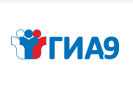 Каков порядок выставления оценок в аттестат?
ПРИКАЗ МИНИСТЕРСТВА ПРОСВЕЩЕНИЯ РОССИЙСКОЙ ФЕДЕРАЦИИ от 5 октября 2020 года № 546  ОБ УТВЕРЖДЕНИИ ПОРЯДКА ЗАПОЛНЕНИЯ, УЧЕТА И ВЫДАЧИ АТТЕСТАТОВ ОБ ОСНОВНОМ ОБЩЕМ И СРЕДНЕМ ОБЩЕМ ОБРАЗОВАНИИ И ИХ ДУБЛИКАТОВ (с изменениями от 01.04.2022 года № 196)
Итоговые отметки за 9 класс по русскому языку, математике и двум учебным предметам, сдаваемым по выбору обучающегося, определяются как среднее арифметическое годовой и экзаменационной отметок выпускника и выставляются в аттестат целыми числами в соответствии с правилами математического округления.
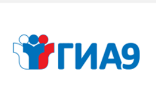 О выборе вариантов продолжения образования выпускниками 9-х классов
В настоящее время все процессы в системе образования  регулируются Законом об образовании. Еще одним важным документом, определяющим содержание образования, являются федеральные государственные образовательные стандарты. Образовательные стандарты созданы для всех уровней образования, как общего (основное общее и среднее общее), так и профессионального (среднее профессиональное и высшее). При выборе продолжения образования полезно будет ознакомиться с содержанием соответствующего стандарта (официальный сайт минобрнауки. рф, закладка «ФГОС»).
       Рассмотрим основные варианты продолжения обучения выпускником 9 класса:   
                       1 вариант . ПРОДОЛЖЕНИЕ ОБУЧЕНИЯ В 10 КЛАССЕ
 Школы, гимназии или лицеи (общеобразовательные организации) на ступени 10-11 класса обеспечивают получение выпускником среднего (полного) общего образования.
 Особенность нового стандарта - профильный принцип обучения. Для 10-11 классов определены 5 профилей обучения: естественно-научный, гуманитарный, социально-экономический, технологический и универсальный. В рамках каждого профиля целый ряд учебных предметов будет изучаться на углубленном (профильном) уровне.
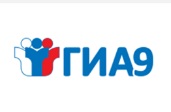 2 вариант . ПОЛУЧЕНИЕ СРЕДНЕГО 
ПРОФЕССИОНАЛЬНОГО ОБРАЗОВАНИЯ (СПО)
 
Профессиональные образовательные организации
Где можно получить СПО?
 
Среднее профессиональное образование сейчас можно получить в техникуме или колледже. 
    На территории Забайкальского края и города Читы расположены техникумы и колледжи различной направленности, с перечнем которых можно ознакомиться по ссылке: https://minobr.75.ru/deyatel-nost/informaciya-dlya-postupayuschih/128008-perechen-gosudarstvennyh-professional-nyh-obrazovatel-nyh-uchrezhdeniy
     В ноябре -декабря 2022 года, на базе СУЗов города Читы идёт цикл мероприятий в рамках «Единой декады профориентации обучающихся», где вы сможете наиболее подробно ознакомиться со спецификой СУЗов и предлагаемыми специальностями.
Помогая в профессиональном выборе, выступайте в роли консультанта и помощника, помните, что окончательный выбор продолжения образования в 9 классе ваш ребенок делает сам. Вы окажете ему реальную помощь, научив действовать самостоятельно в ситуации профессионального самоопределения, которая повторится неоднократно на протяжении всей его жизни.
Уважаемые родители!
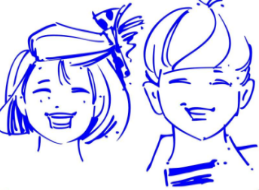 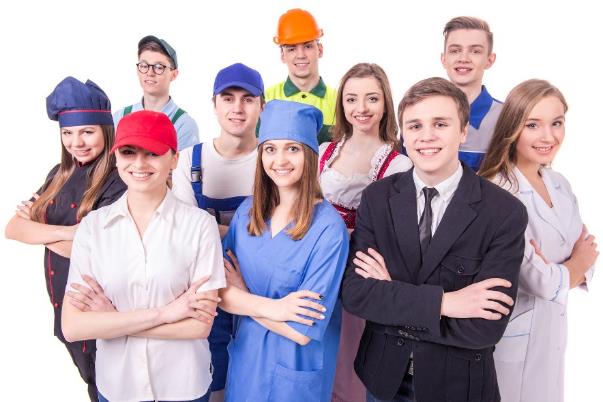 На каких сайтах  можно получить более подробную информацию о ГИА-9?
http://www.edu.ru/ (федеральный портал «Российское образование»)
http://fipi.ru/ (Федеральный институт педагогических измерений)
http://obrnadzor.gov.ru/ (Рособрнадзор)
http://egechita.ru (Центр оценки качества образования Забайкальского края)
СПАСИБО 
ЗА ВНИМАНИЕ!
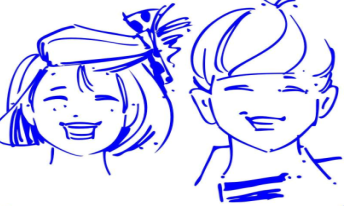